ارزش های حماسه 9 دی ماه و 
راهکارهایی برای مسائل کنونی
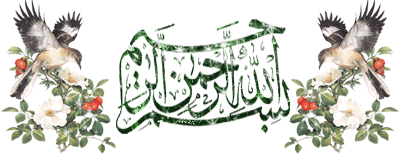 زمینه های شکل گیری حماسه 9 دی
1- مشارکت گسترده و بی سابقه مردم در انتخابات 
2- برنامه ریزی دستگاه های اطلاعاتی آمریکا و انگلیس جهت بهره برداری از این انتخابات و تکرار انقلاب های مخملین در ایران
3- خط دهی عناصر رسانه ای مرتبط با بیگانگان به نامزدهای شکست خورده و هدایت آنان در مسیر حرکت به سمت رویارویی با حاکمیت
4- توهم تقلب در انتخابات و تهییج و تحریک هواداران خود به اعتراضات خیابانی
5- به هم ریخته شدن نظم و امنیت عمومی و تلخ کردن شیرینی حماسه انتخابات
6- توهین فتنه گران به ارزش های انقلاب و اسلام به ویژه نمادهای عاشورا
7- روشنگری های مقام معظم رهبری(مد ظله العالی) و نخبگان انقلابی
8- لبریز شدن پیمانه صبر و خویشتن داری نظام و مردم در مقابل تداوم فتنه گری و حرکت خودجوش و انقلابی مردم در حماسه 9 دی
نهادینه بودن نظام سیاسی و رهبری دینی در جامعه ایران
نقش انسجام بخش و ثبات دهنده ارزش های دینی در جامعه ایران
بیگانه ستیزی و فرصت بودن حمایت بیگانگان از حرکت فتنه گر
ارزش ها و معانی
نهفته در حماسه 
نهم دی
رشد سیاسی جامعه ایران و اولویت داشتن منافع ملی برای آنان
9 دی، سرمایه اجتماعی انقلاب اسلامی
مشارکت مردم در انتخابات های مختلف
حضور در ایام الله ها و مناسبت های انقلابی
حضور خودجوش در بزنگاه ها و نقاط عطف
سرمایه اجتماعی در بزنگاه ها و نقاط عطف انقلاب اسلامی
فتنه جدایی طلبان و مقابله با فتنه
جنگ تحمیلی و دفاع مقدس مردم ایران
فتنه سال 78 و حماسه 23 تیرماه
فتنه سال 88 و حماسه آفرینی مردم در نهم دی ماه
خروش انقلابی مردم در سال 96 و پایان بخشی به آشوب ها
حرکت مردم برای حفظ انقلاب اسلامی
فصل مشترک
انگیزه های دینی برای حضور در میدان
تجلی سرمایه اجتماعی راهبردی انقلاب اسلامی
اعتماد به رهبری و راهبری ولایت فقیه
قیام گسترده مردم بعد از ناتوانی نخبگان در حل مشکل
خودجوش بودن حضور حماسی
فراجناحی بودن حرکت مردمی
درس های
نهم دی
برای امروز
صیانت از اقتدار نظام
ضرورت حفظ امنیت کشور
مردم پایه بودن انقلاب اسلامی
ضرورت توجه به جنگ رسانه ای دشمن
فصل الخطاب بودن بیانات رهبرمعظم انقلاب (مد ظله العالی)
پایان